The Bare Necessities
The Bare Necessities

First, we will listen to the song and read the lyrics
https://www.youtube.com/watch?v=RRP5NNKTVBY
The Bare Necessities

Now, we will watch the scene from the movie.
https://www.youtube.com/watch?v=08NlhjpVFsU
Vocabulary Check
Forget about your worries and your strife
I mean the bare necessities
I couldn't be fonder of my big home



pawpaw										prickly pear
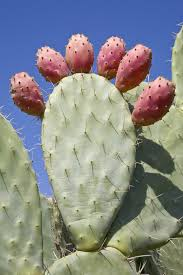 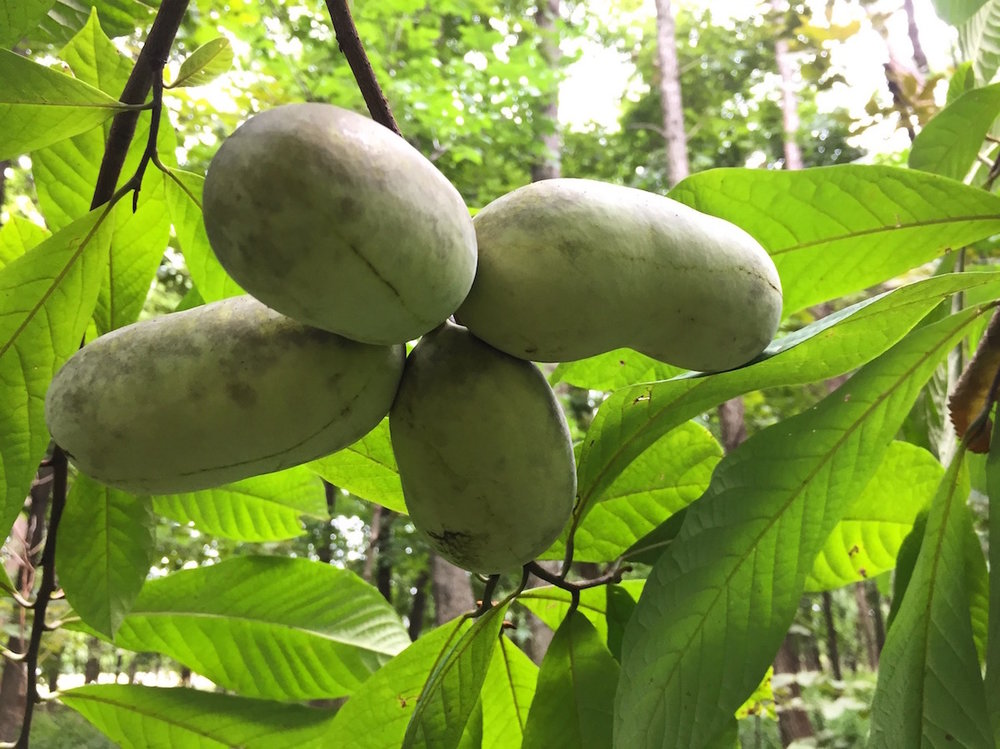 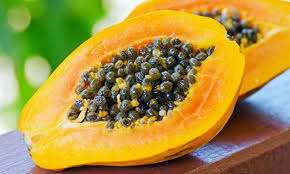 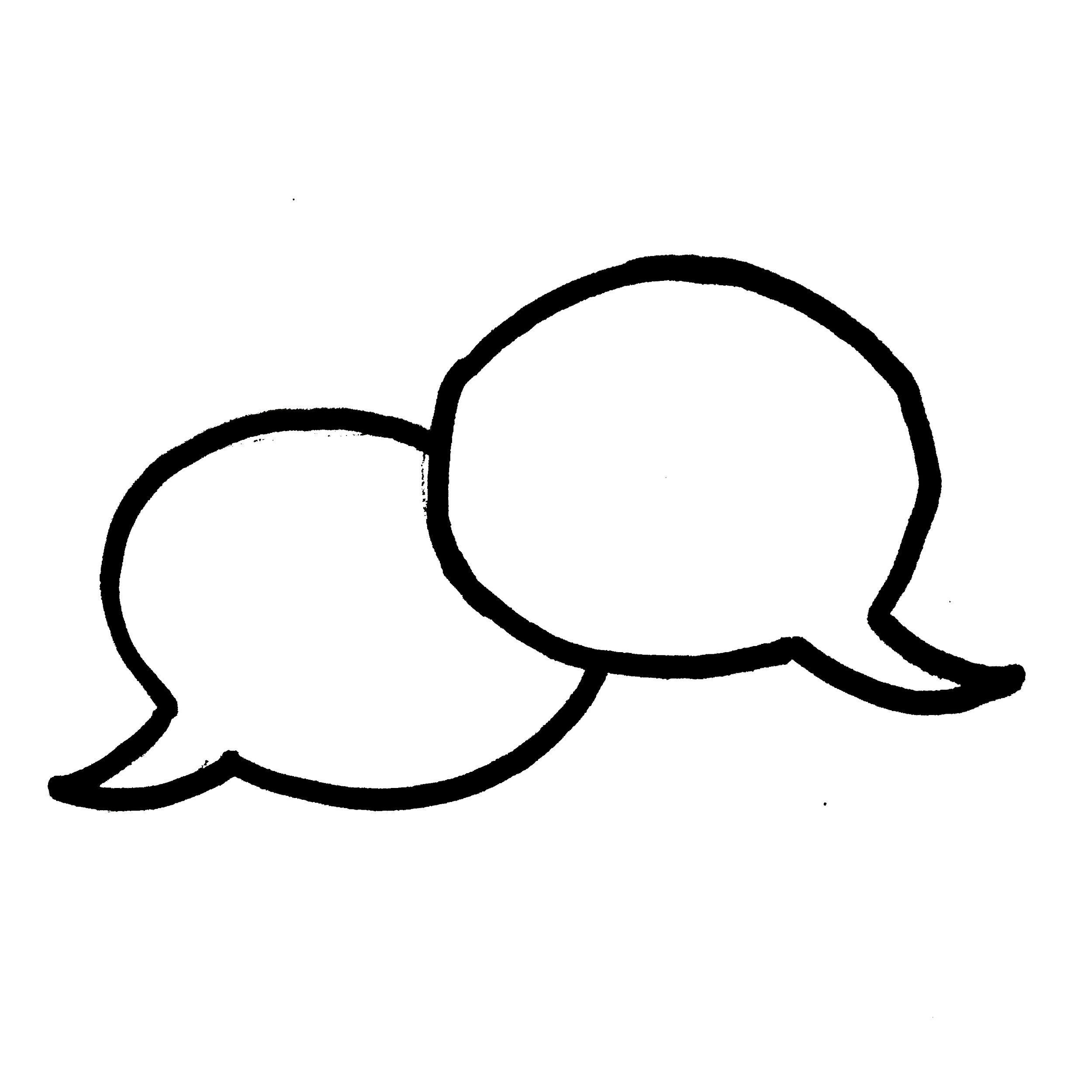 Partnered Talk
What do you think the word necessity means?
Does it sound like any other words you know?
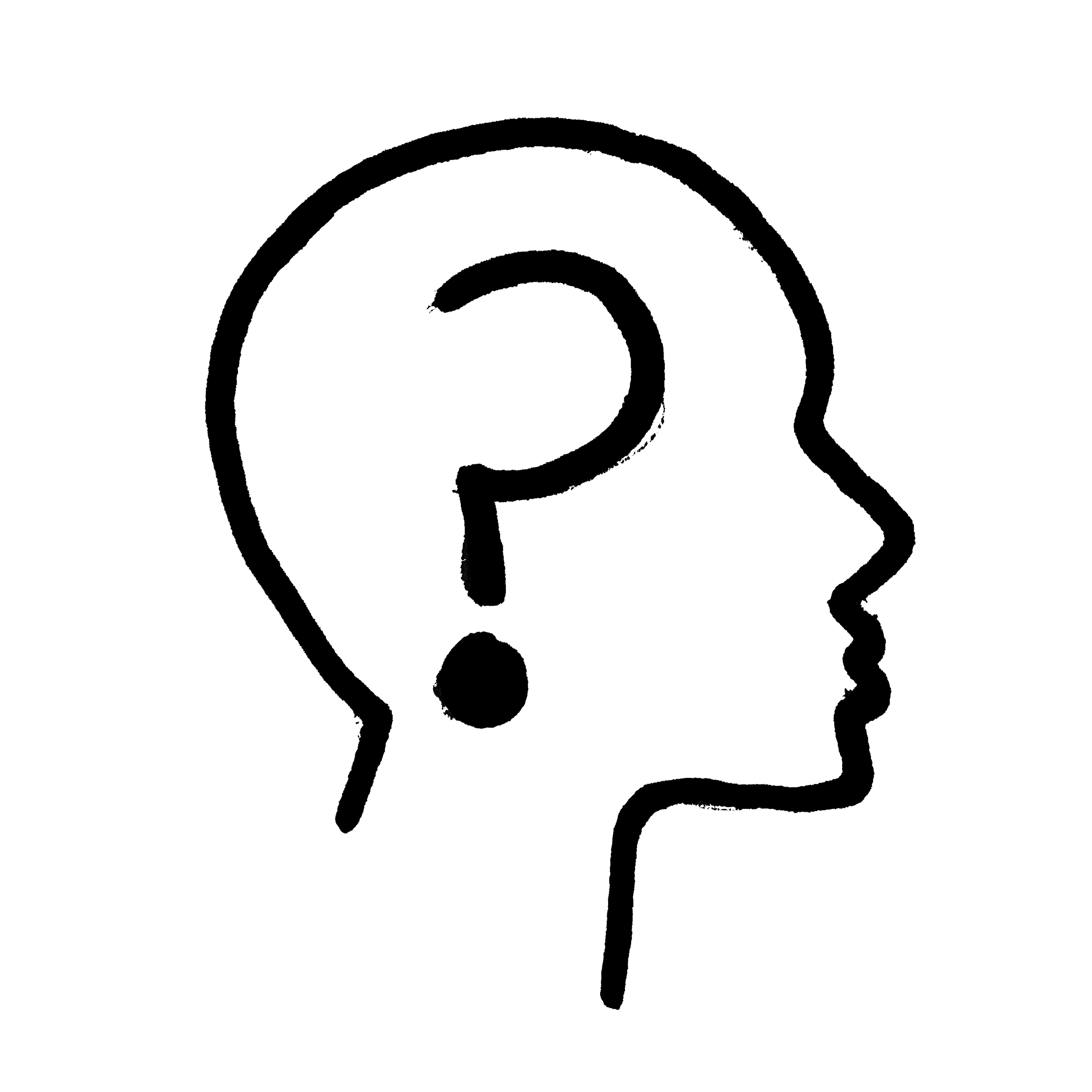 Individual Thinking
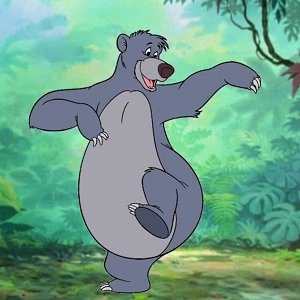 Why is it funny that this character sings the bare necessities?
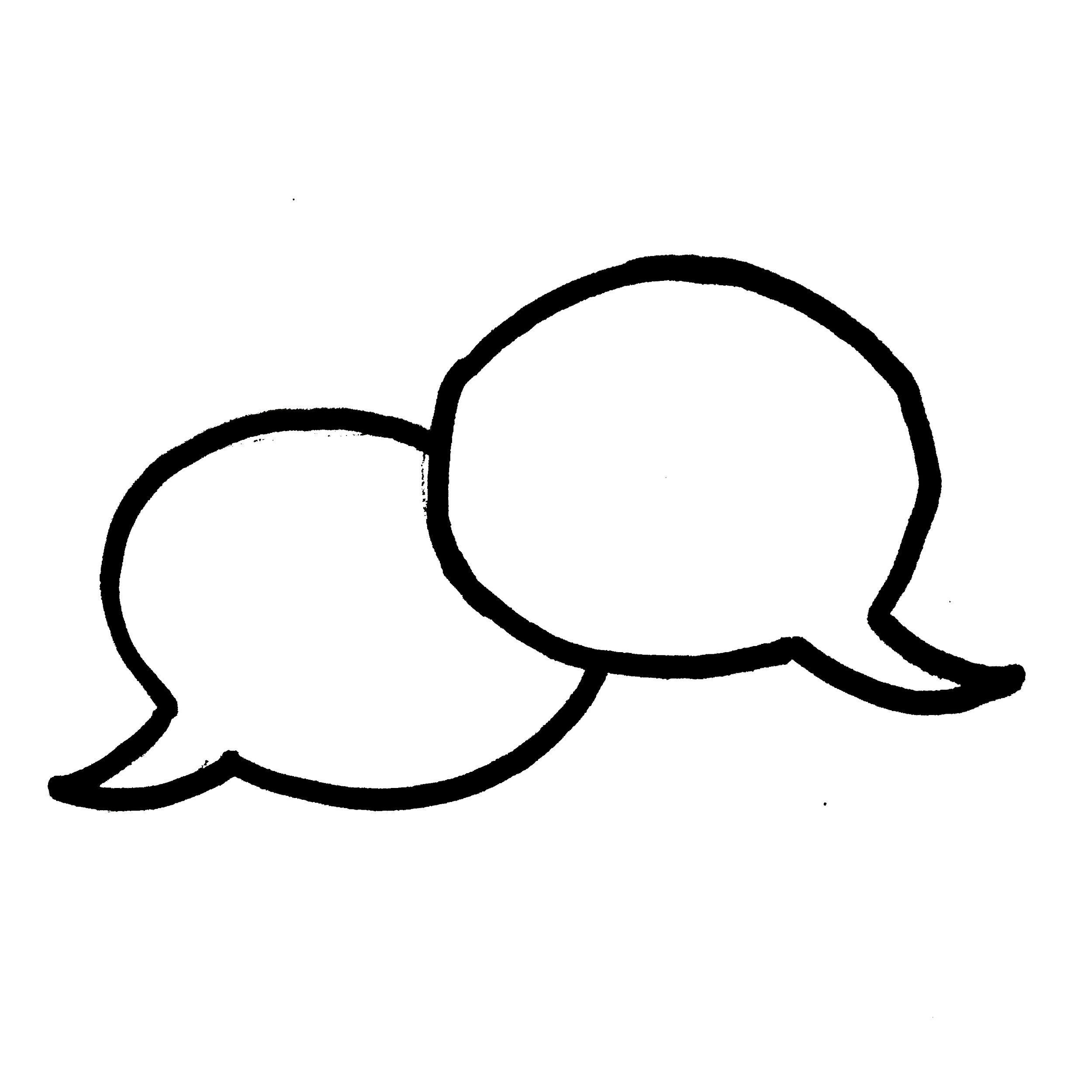 Partnered Talk
What can we learn about the character of Baloo from this song? What does it tell us about his personality.
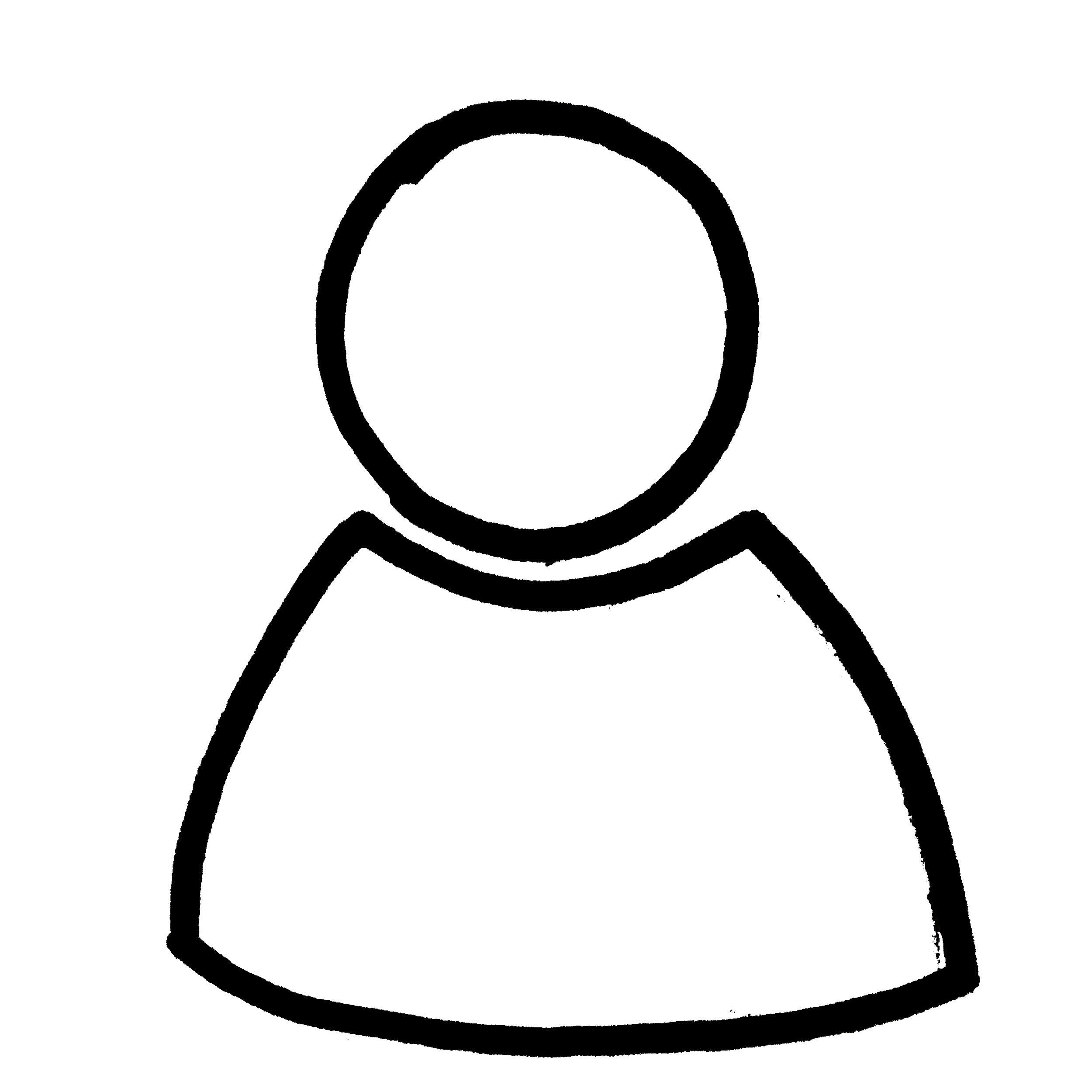 Solo Work
What do you believe are the Bare Necessities of life?
How might they be different if you lived in the jungle?